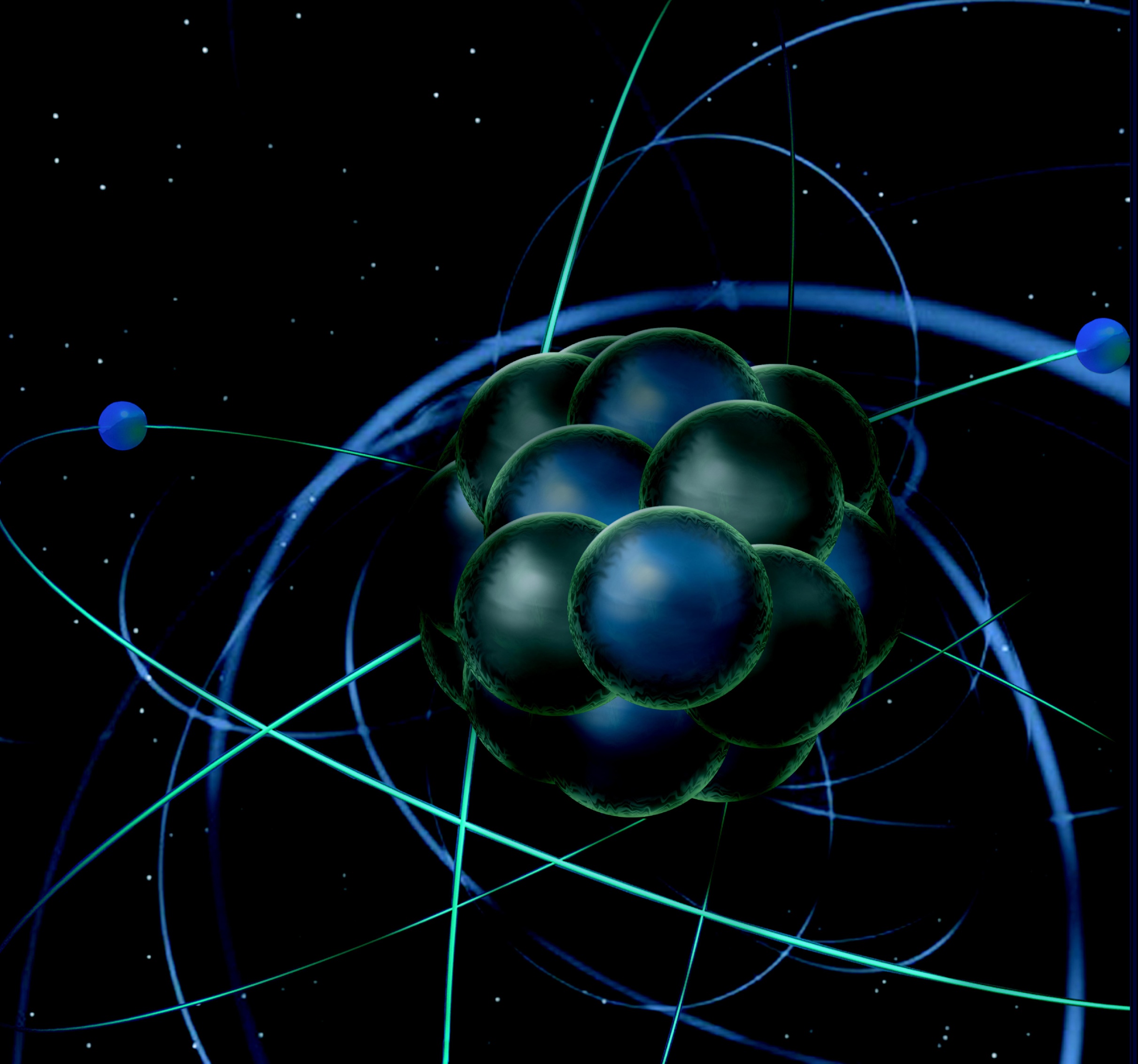 What fraction of approved experiments have JLab co-spokespersons; what fraction of “high-impact” approved experiments have JLab co-spokespersons?
What fraction of approved experiments have JLab co-spokespersons; what fraction of “high-impact” approved experiments have JLab co-spokespersons?
General:
There is NO experiment approved with only JLab spokespersons
It is common to have a JLab co-spokesperson on approved experiments

70 approved experiments
Experiments with only JLab spokespersons		  0%
Experiments with a JLab co-spokesperson		66%
Fraction of JLab co-spokespersons of total		23%

15 approved high-impact experiments
Experiments with only JLab spokespersons		  0%
Experiments with a JLab co-spokesperson		67%
Fraction of JLab co-spokespersons of total		21%